МБДОУ  №21 «Гнездышко» г. Междуреченск  «Если хочешь быть здоровым»                         Подготовила:                                                                                          воспитатель 2 младшей группы                                                      «Воробушки»                                                               Парамонова Е.А.
СЕКРЕТЫ ЗДОРОВЬЯ!
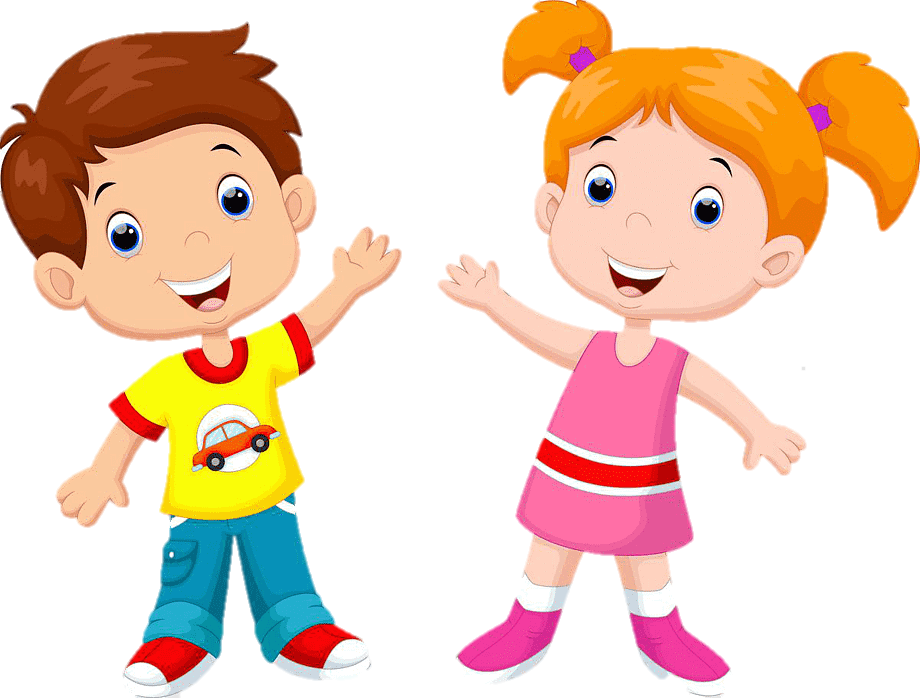 Чтоб здоровье сохранить,Организм свой укрепить,Знает каждый, знаю яДолжен быть режим у дня.
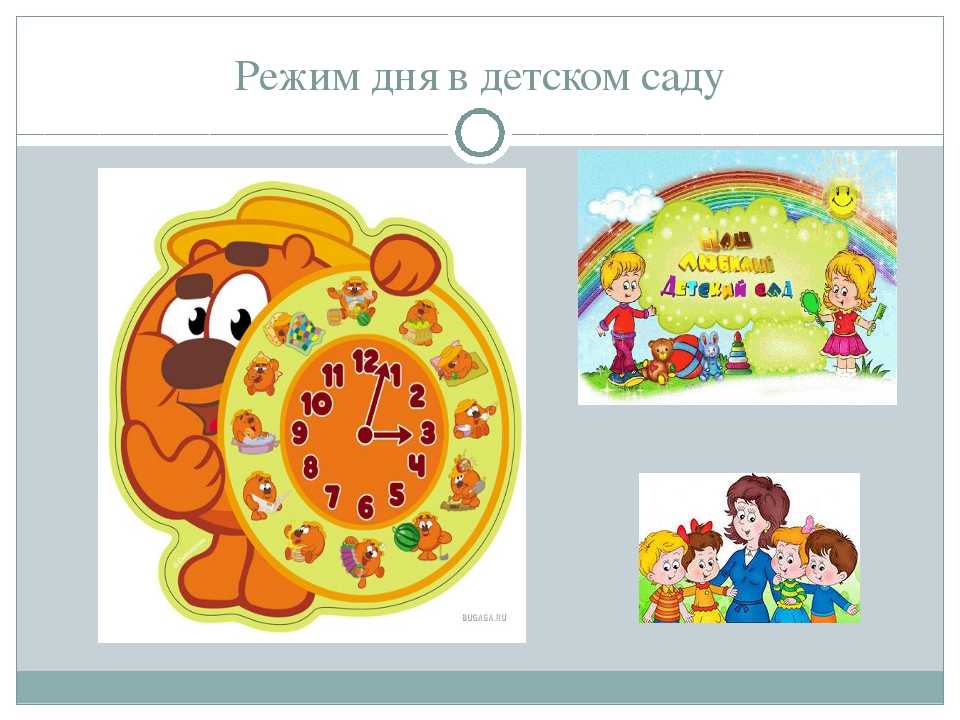 Режим дня
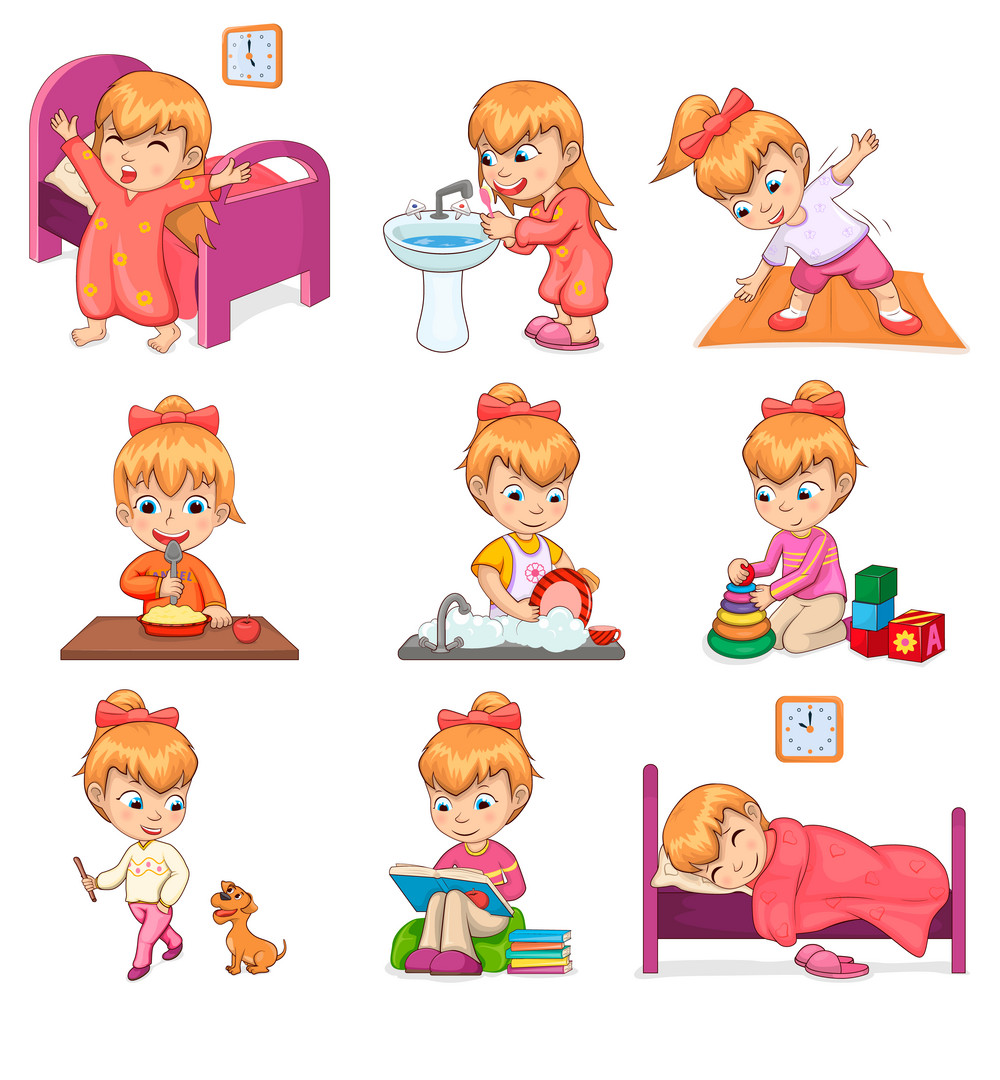 Следует, ребята, знатьНужно всем подольше спать.
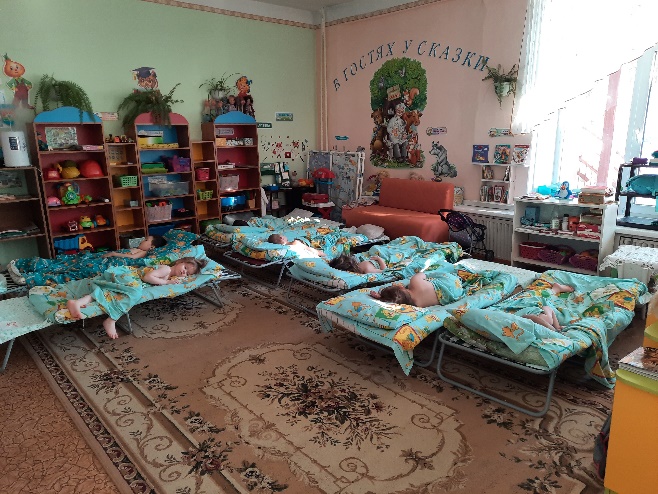 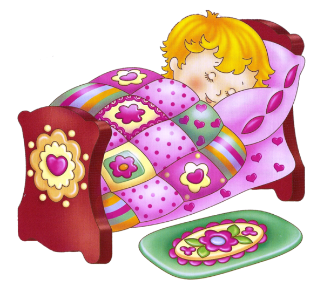 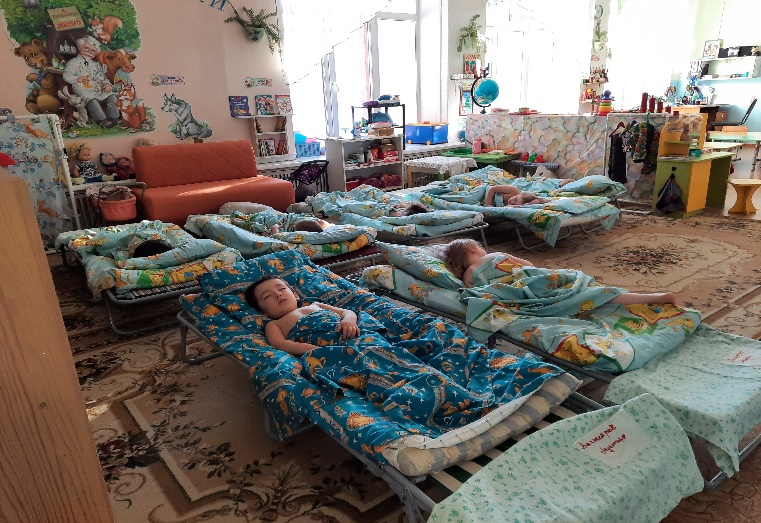 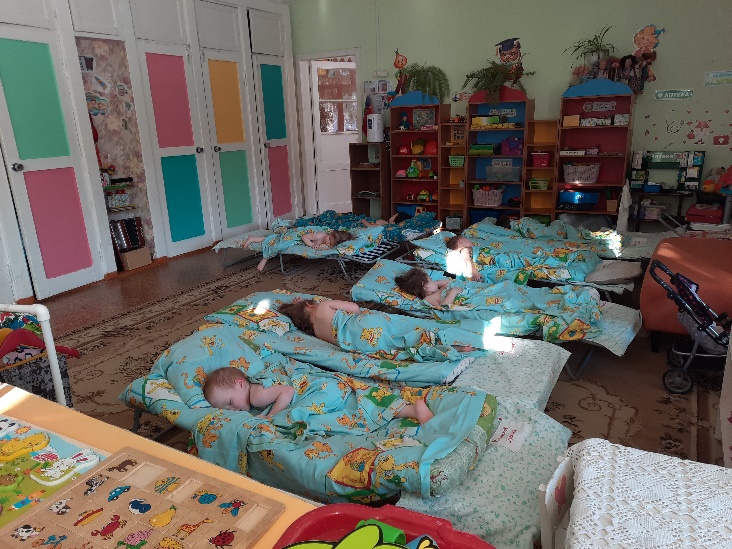 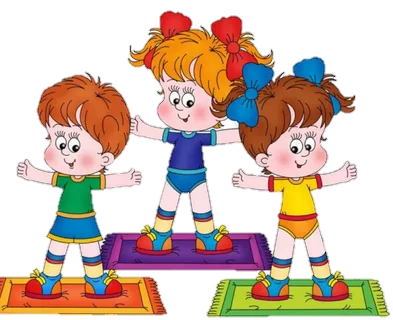 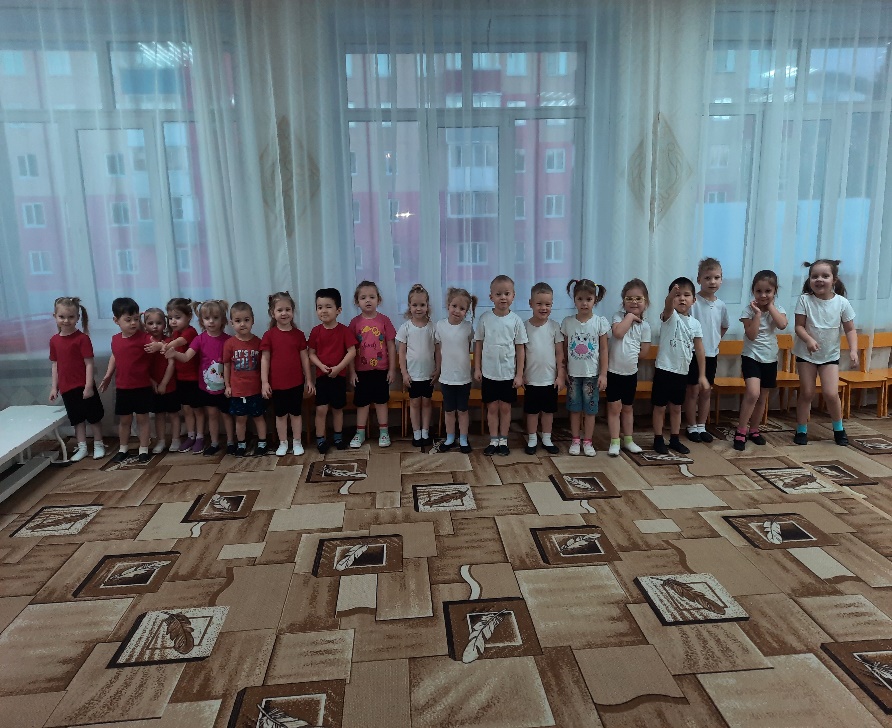 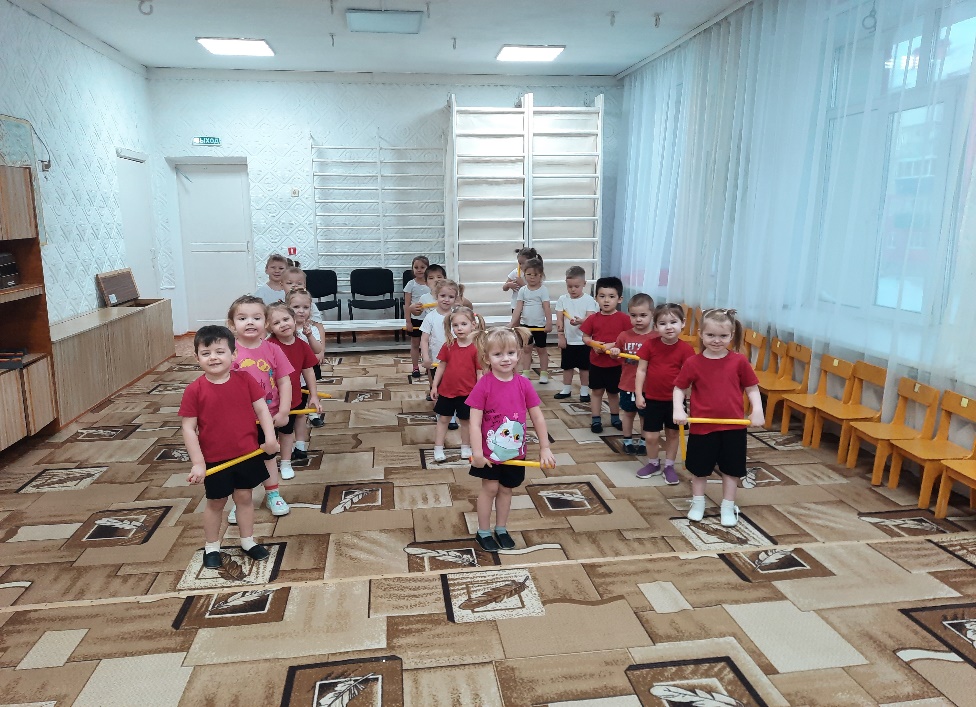 Ну, а утром не лениться На зарядку становиться!
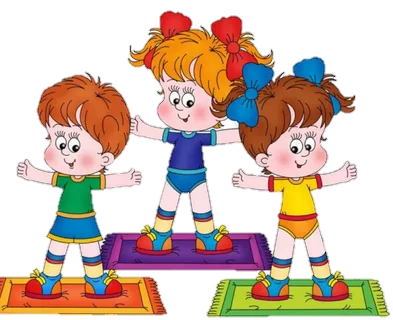 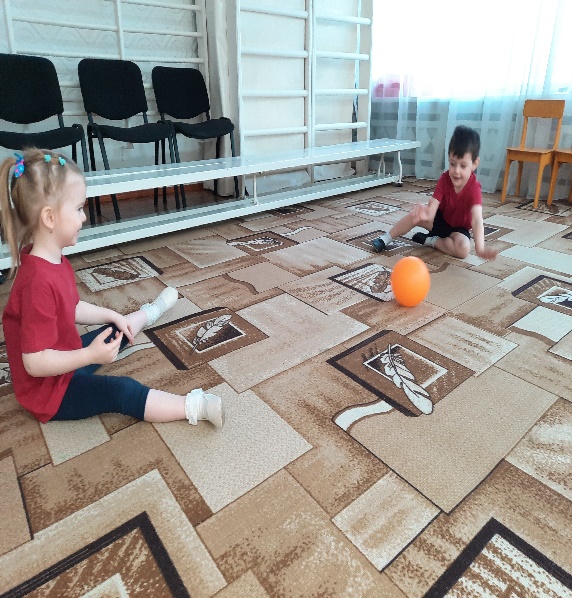 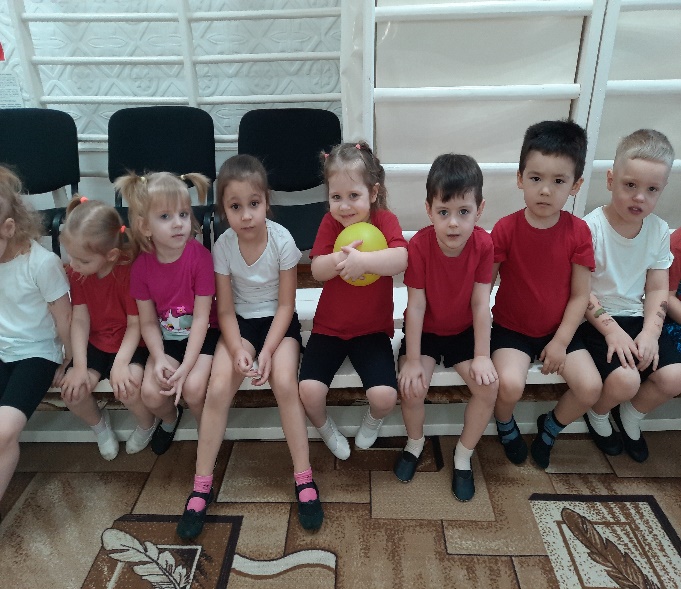 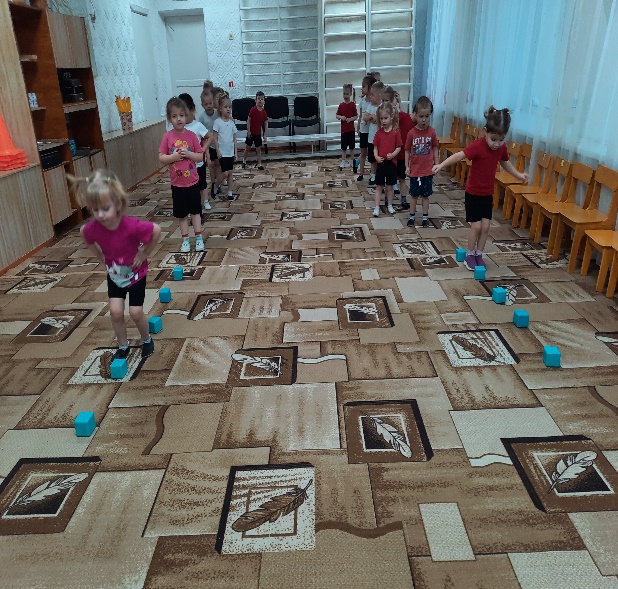 Спортом нужно заниматься!
И почаще улыбаться,
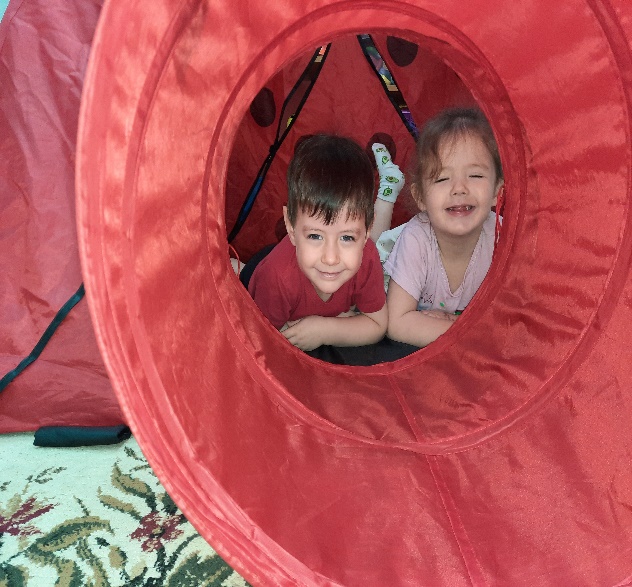 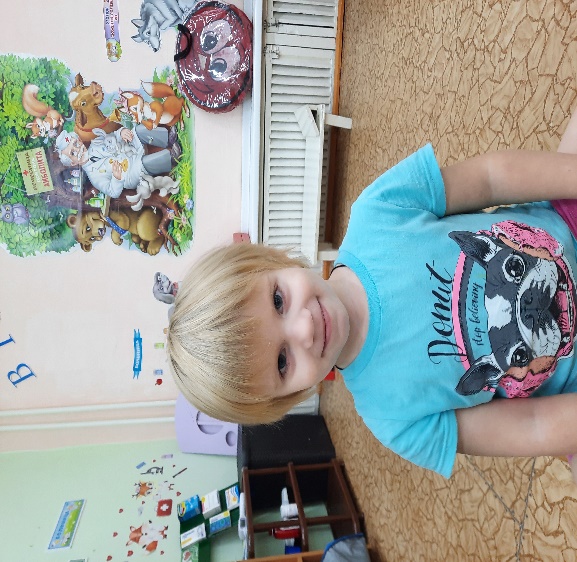 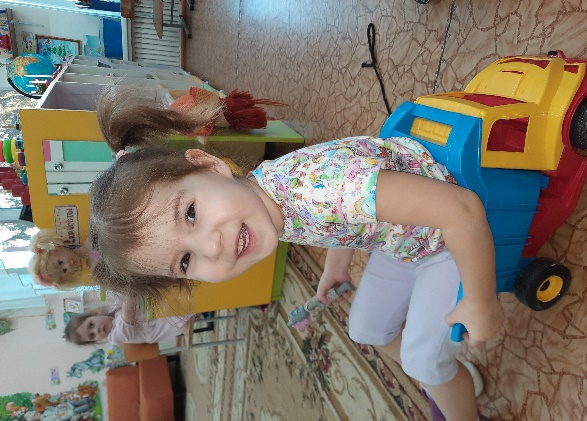 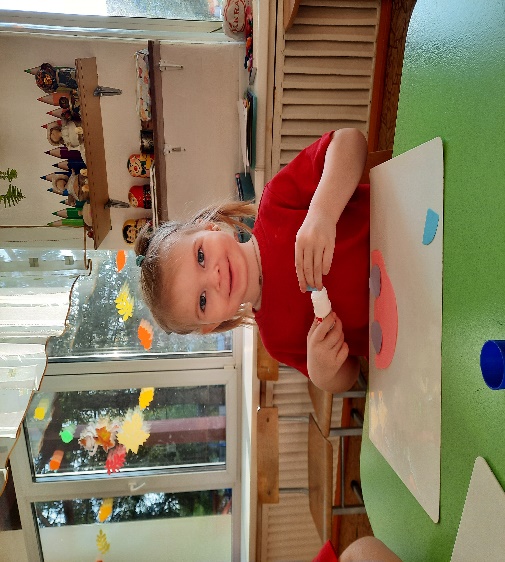 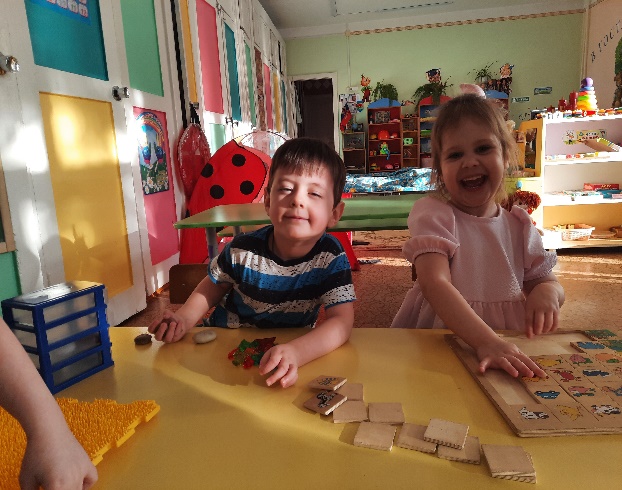 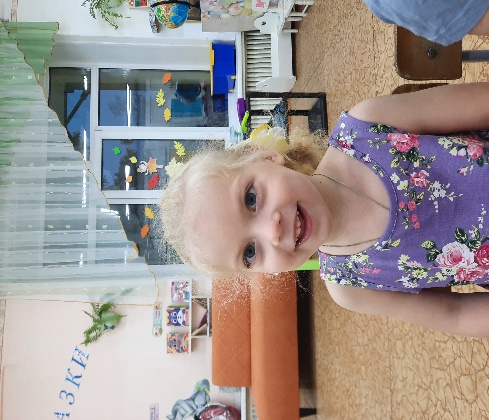 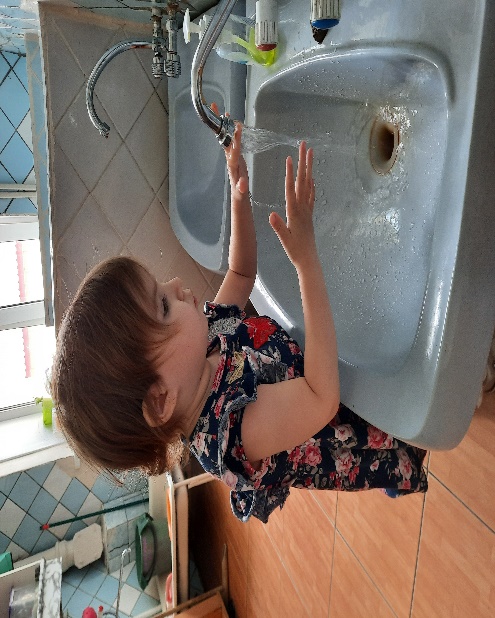 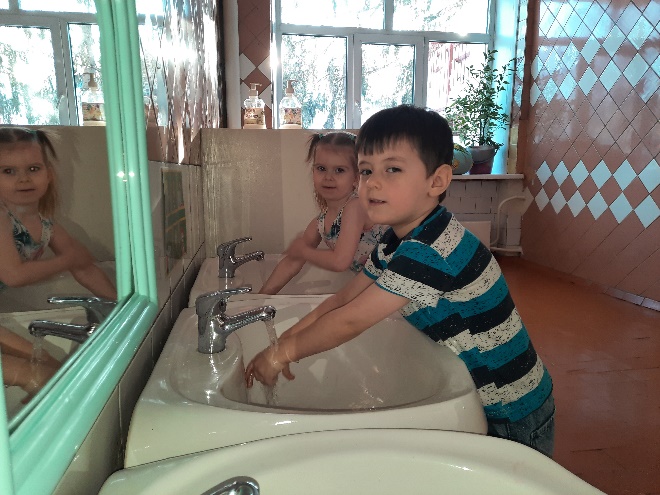 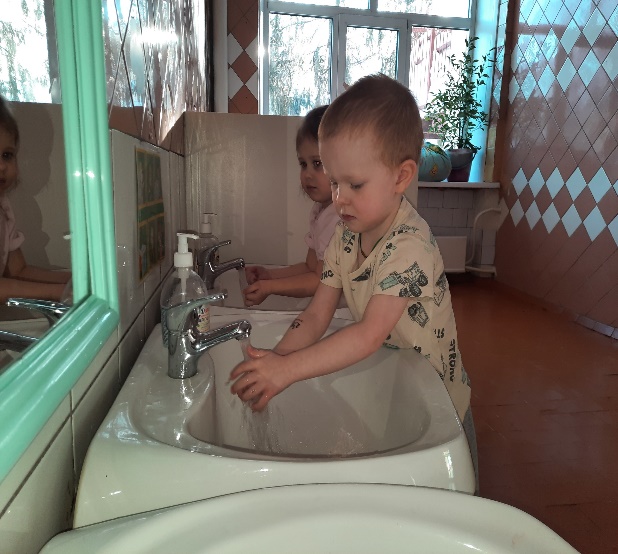 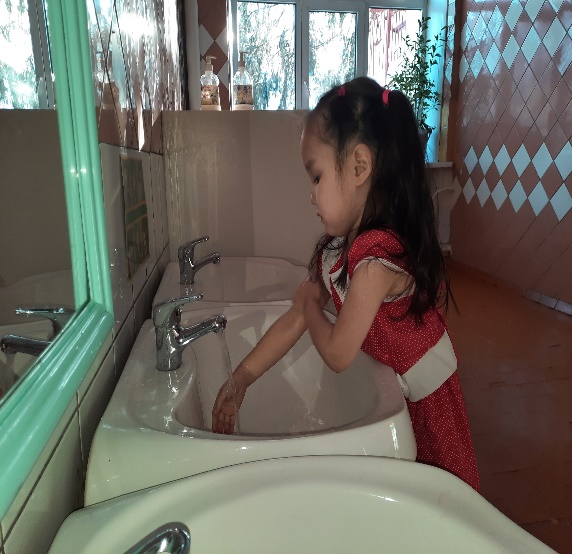 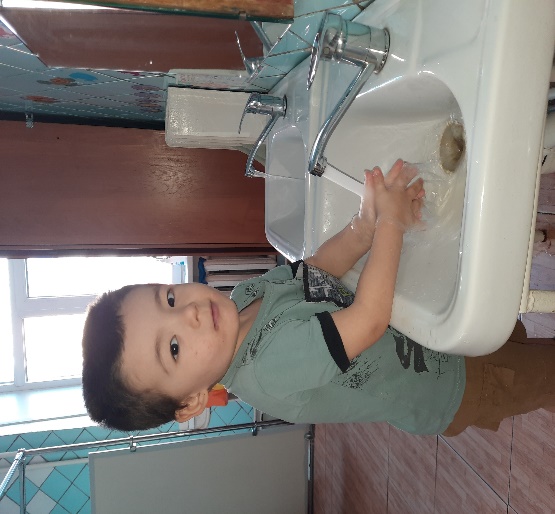 Закаляться, и тогдаНе страшна тебе хандра.
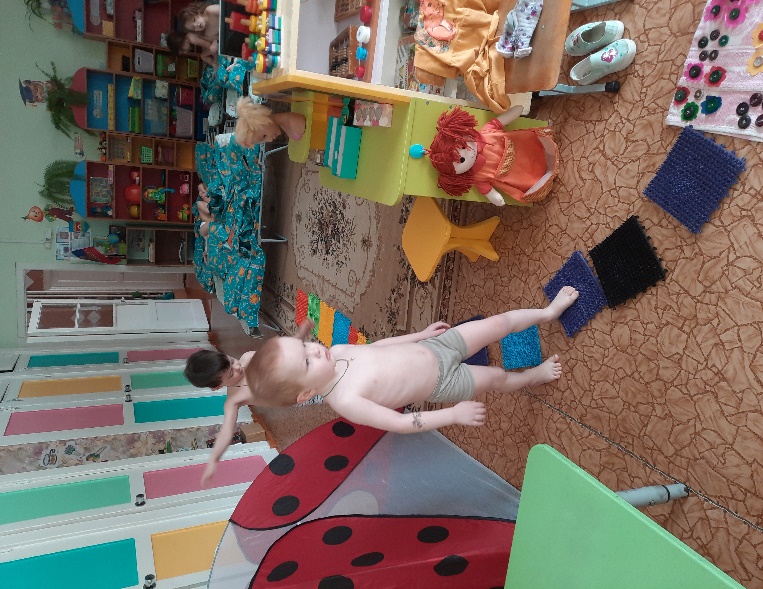 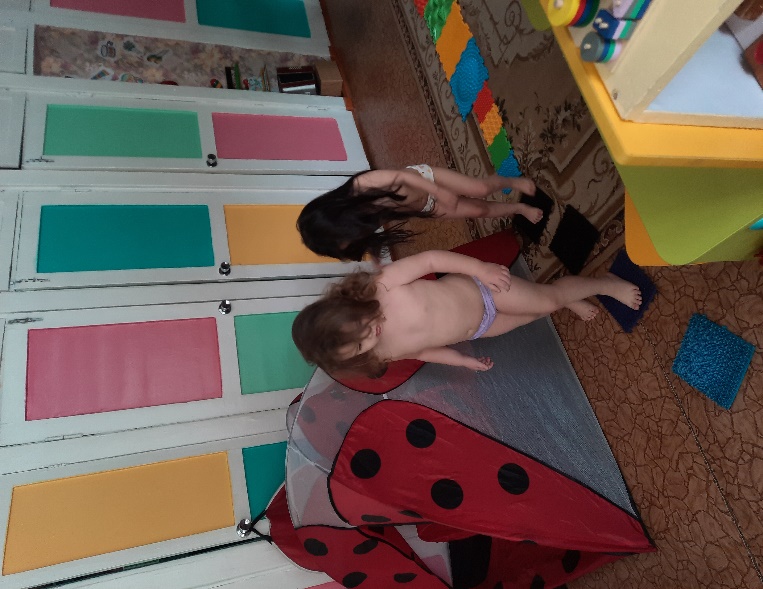 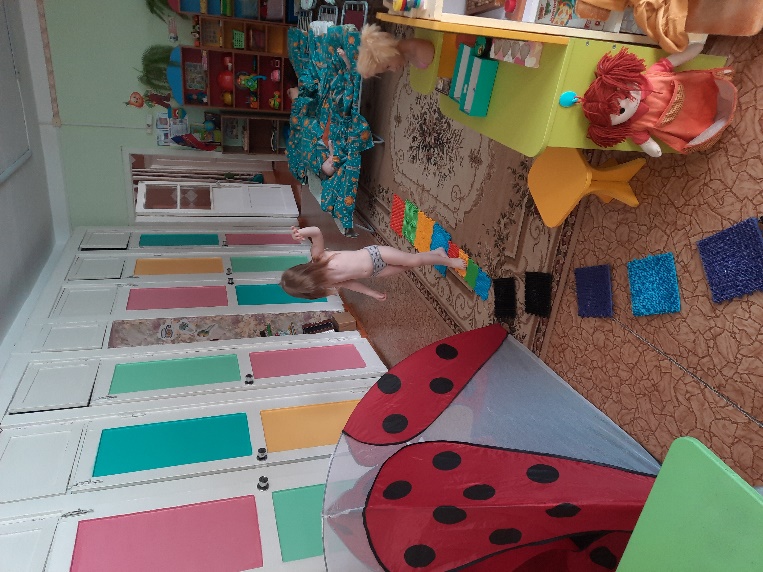 Закаляться, и тогдаНе страшна тебе хандра.
У здоровья есть враги,
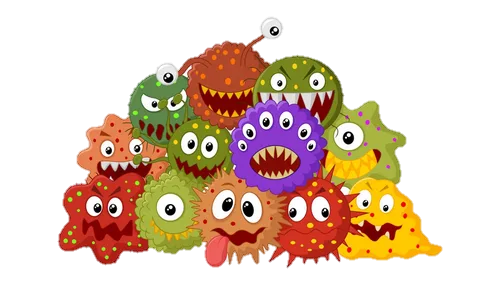 С ними дружбы не води!
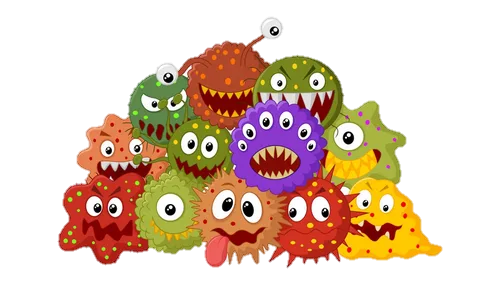 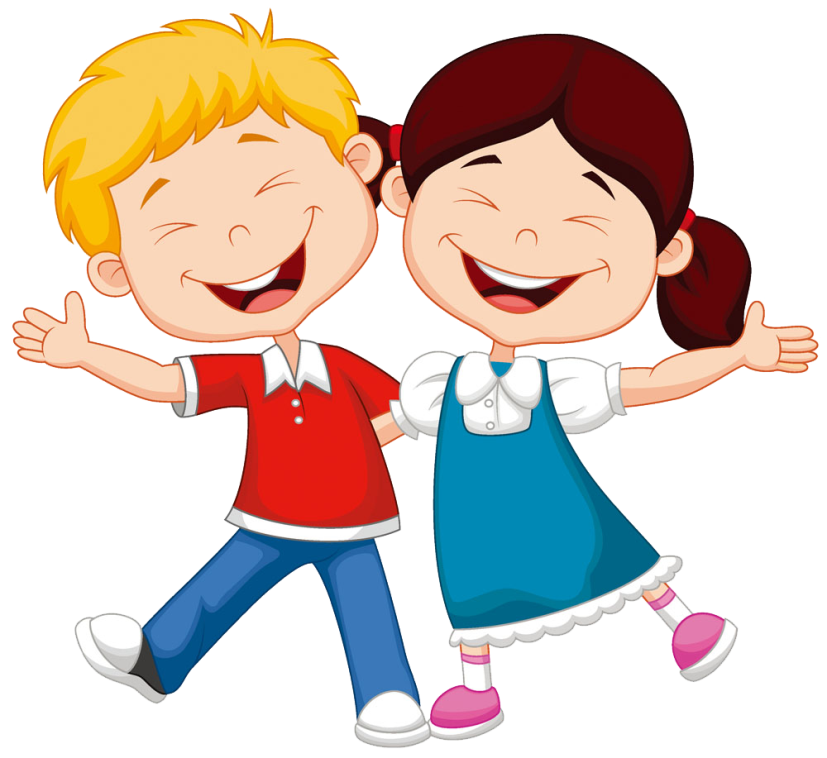 Среди них тихоня лень,С ней борись ты каждый день
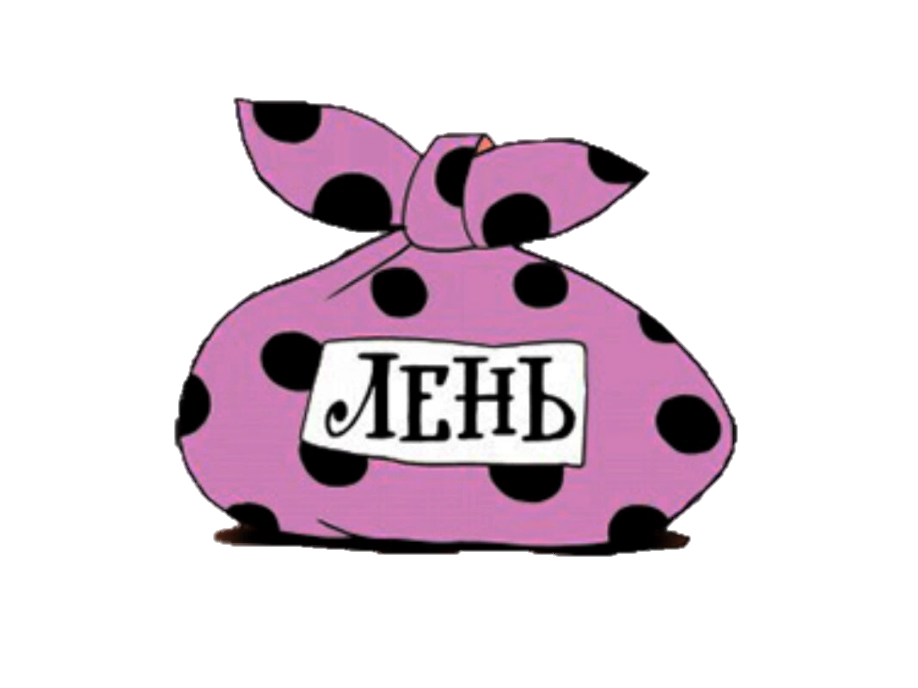 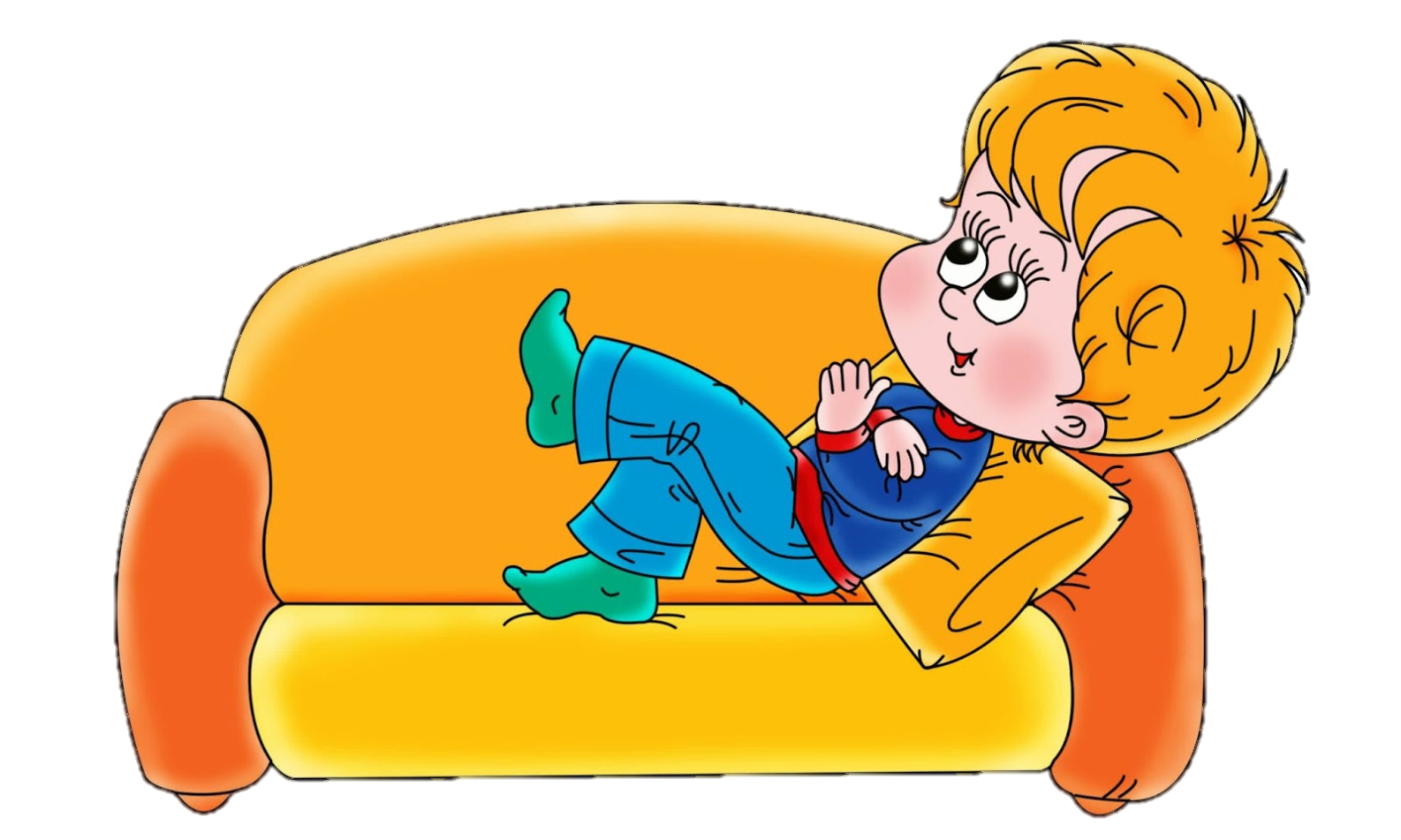 Чтобы ни один микробНе попал случайно в рот,
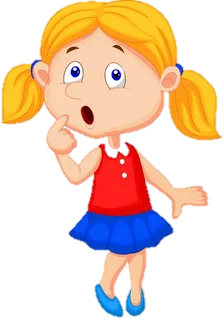 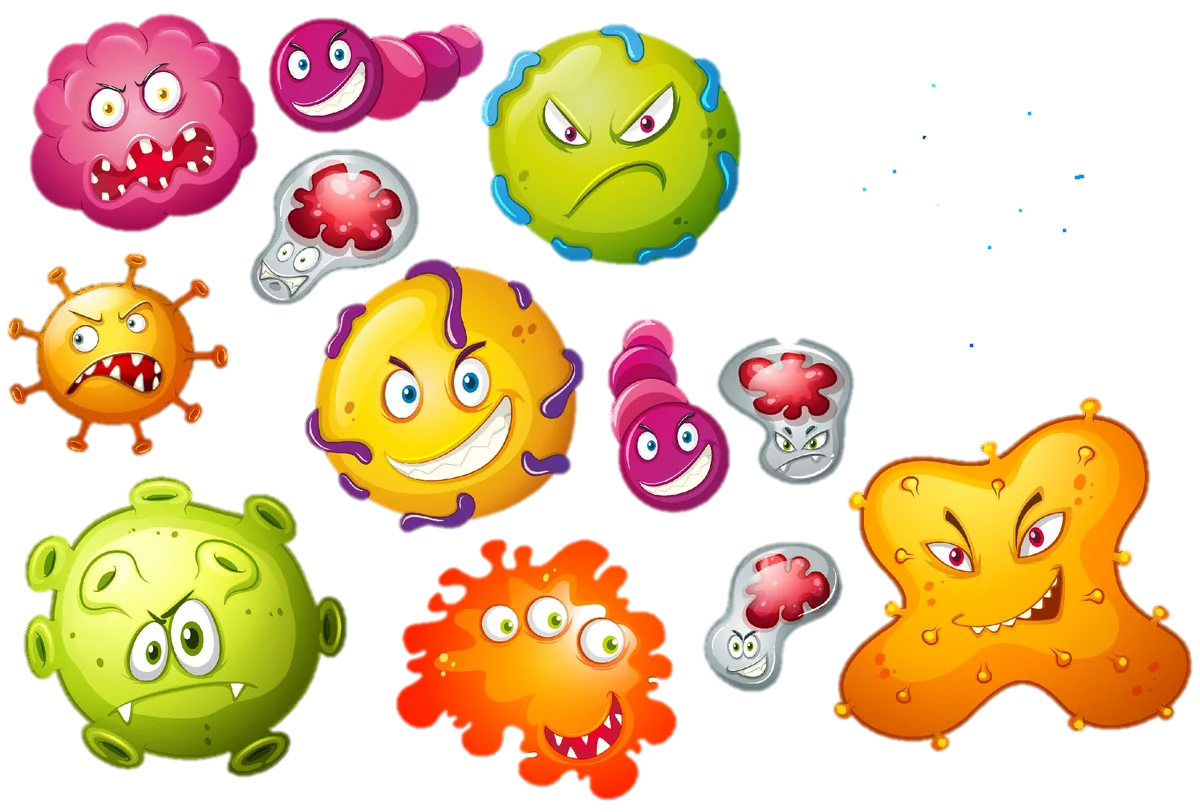 Руки мыть перед едойНужно мылом и водой.
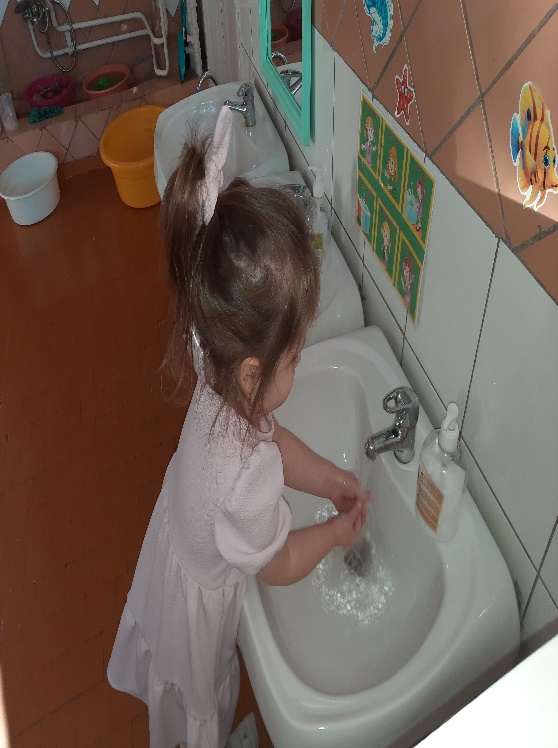 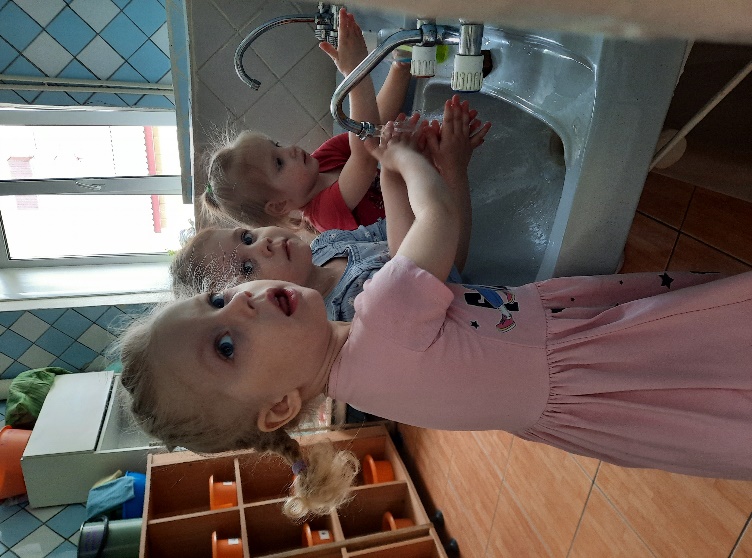 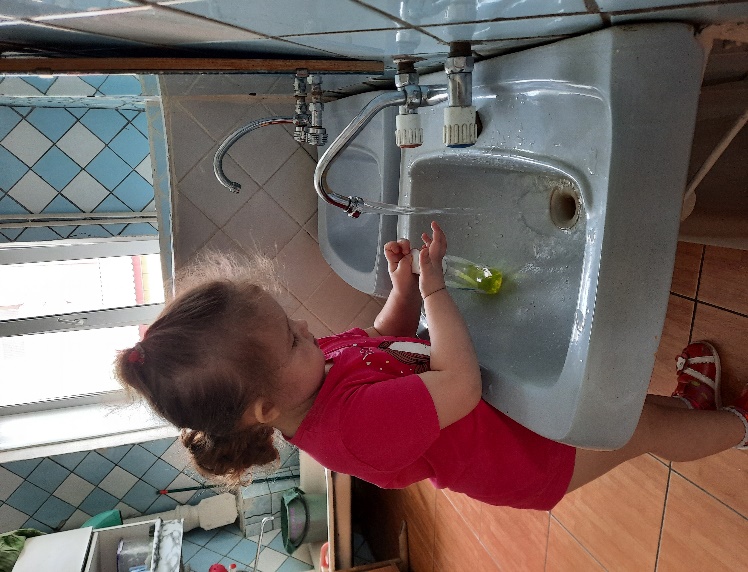 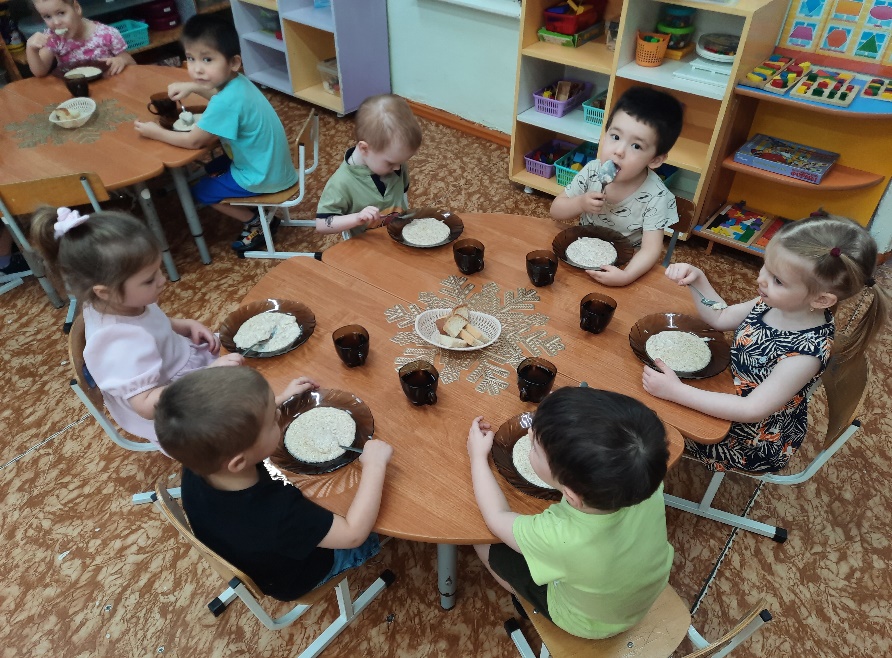 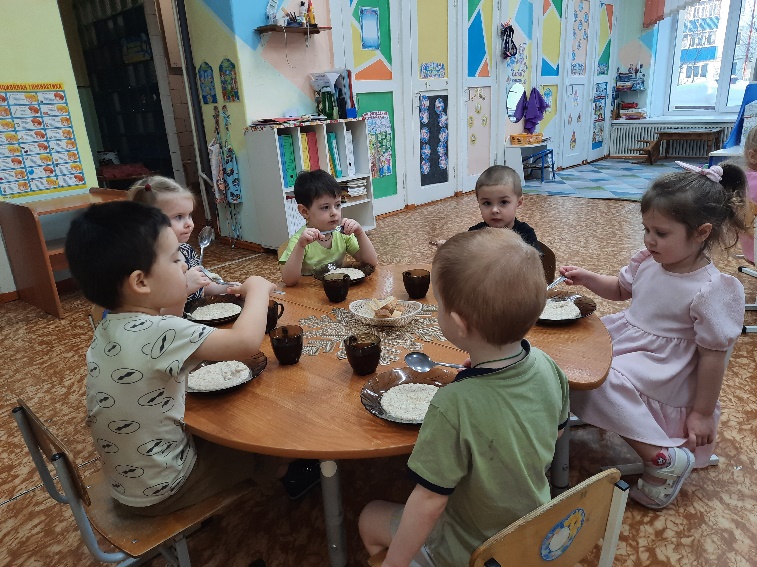 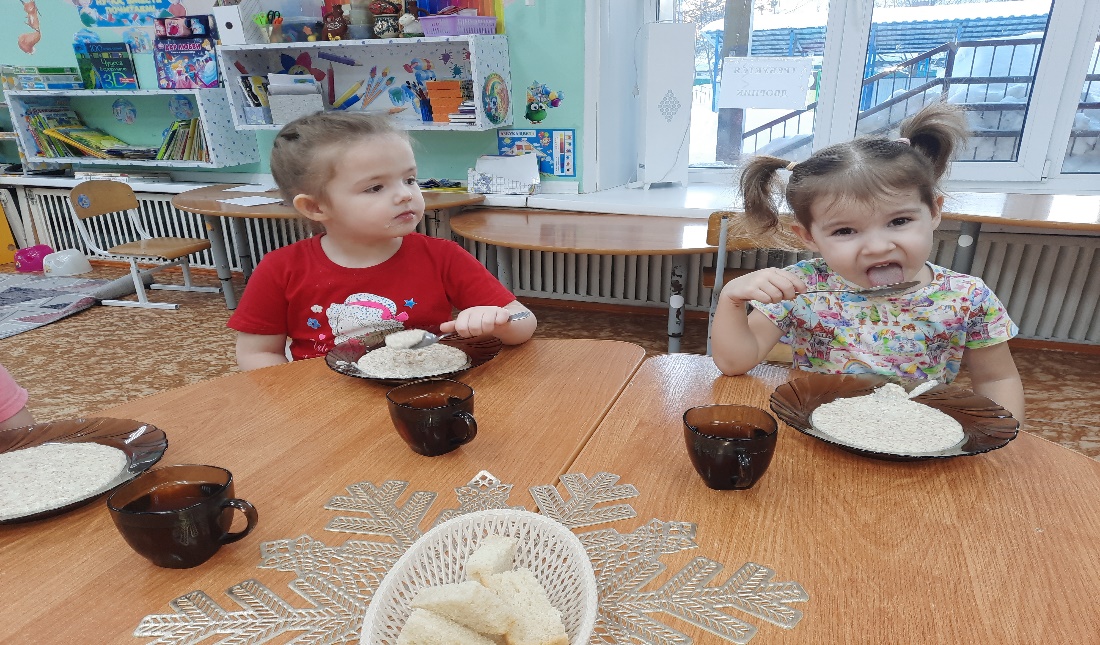 Кушать овощи и фрукты,Рыбу, молокопродукты —Вот полезная еда,Витаминами полна!
На прогулку выходи,Свежим воздухом дыши.
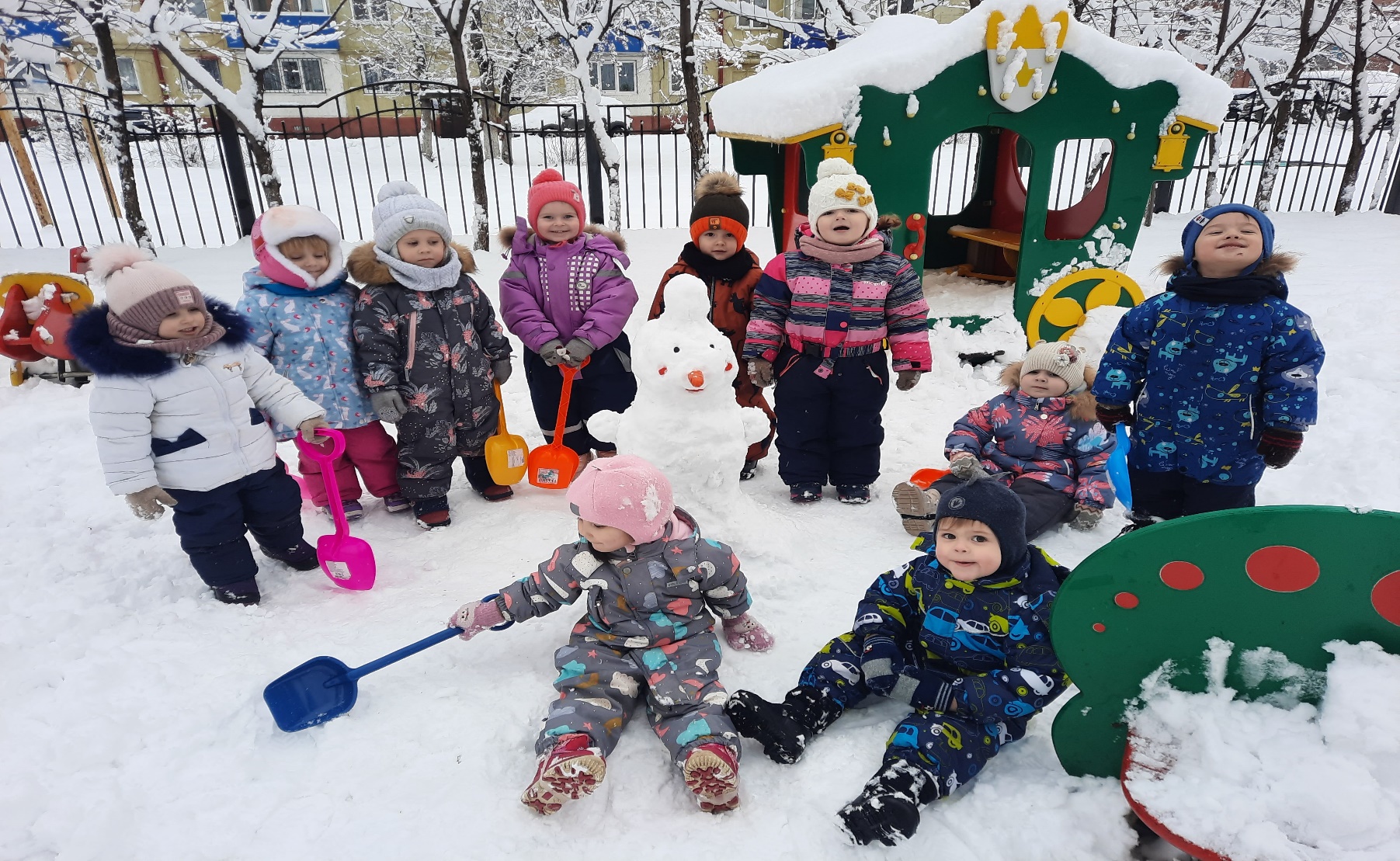 Только помни при уходе:Одеваться по погоде!
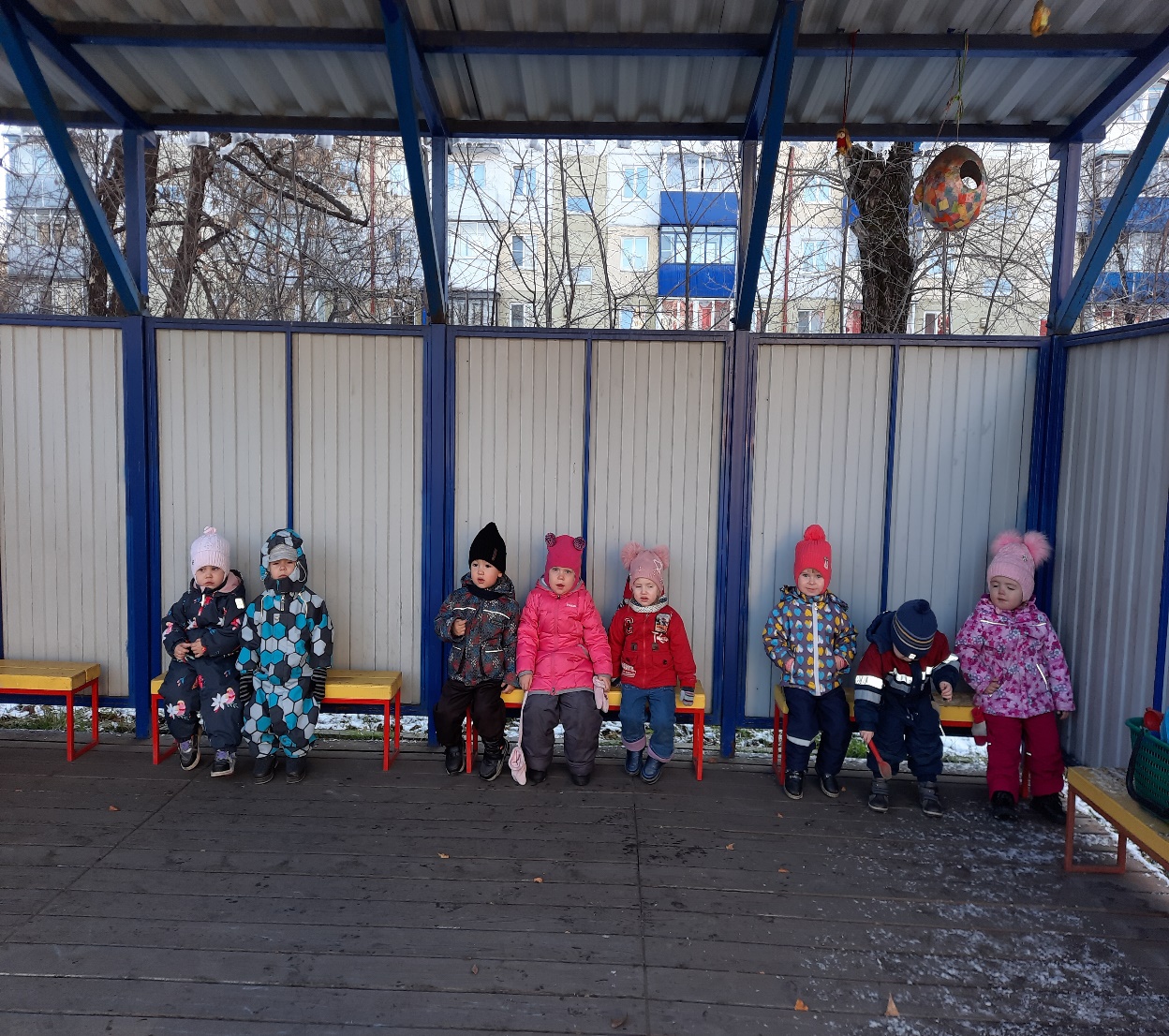 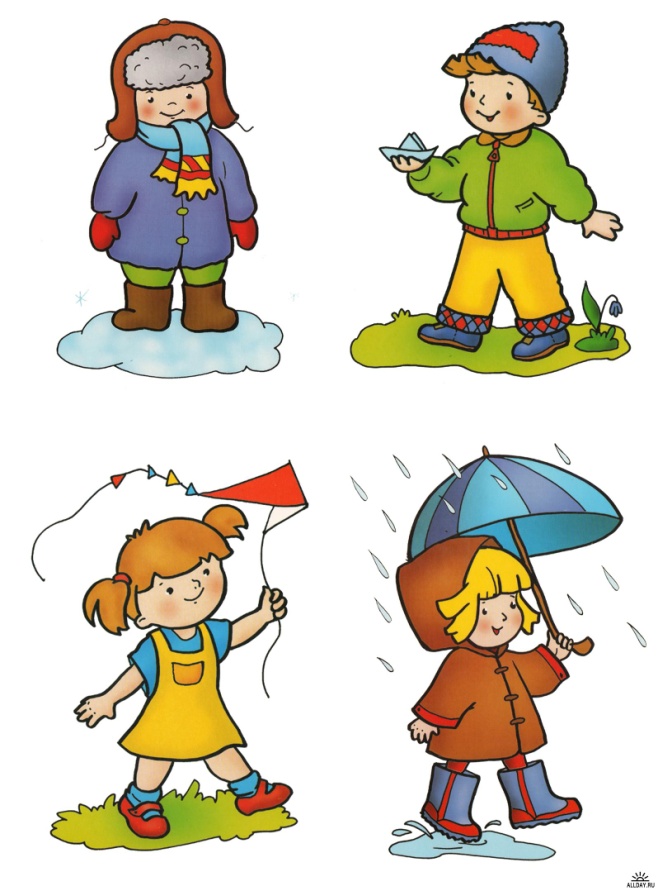 Ну, а если уж случилось:Разболеться получилось,Знай, к врачу тебе пора.Он поможет нам всегда!
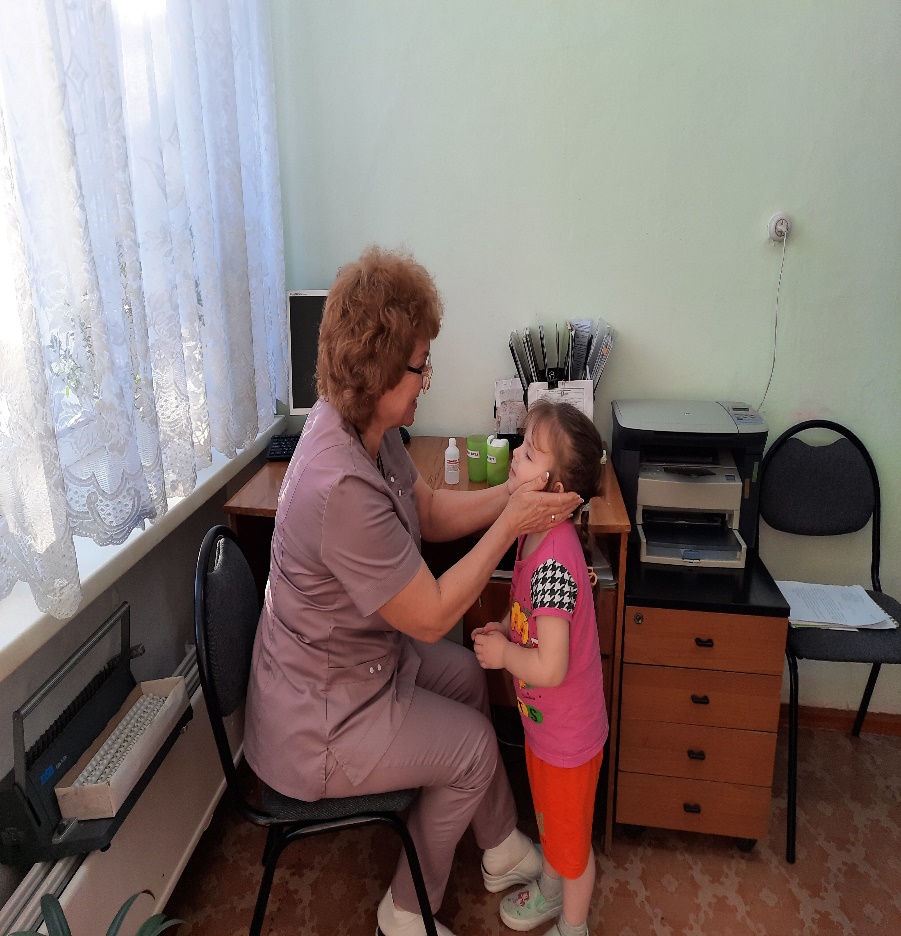 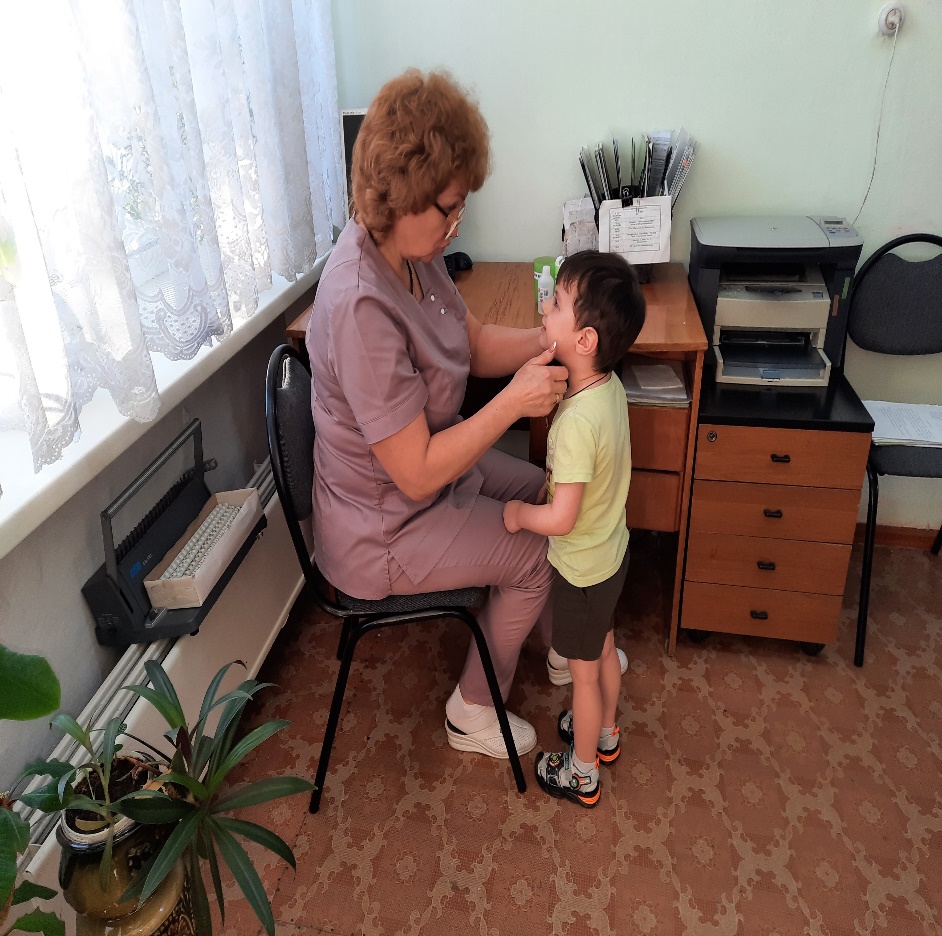 Вот те добрые советы,В них и спрятаны секреты,Как здоровье сохранить.Научись его ценить!
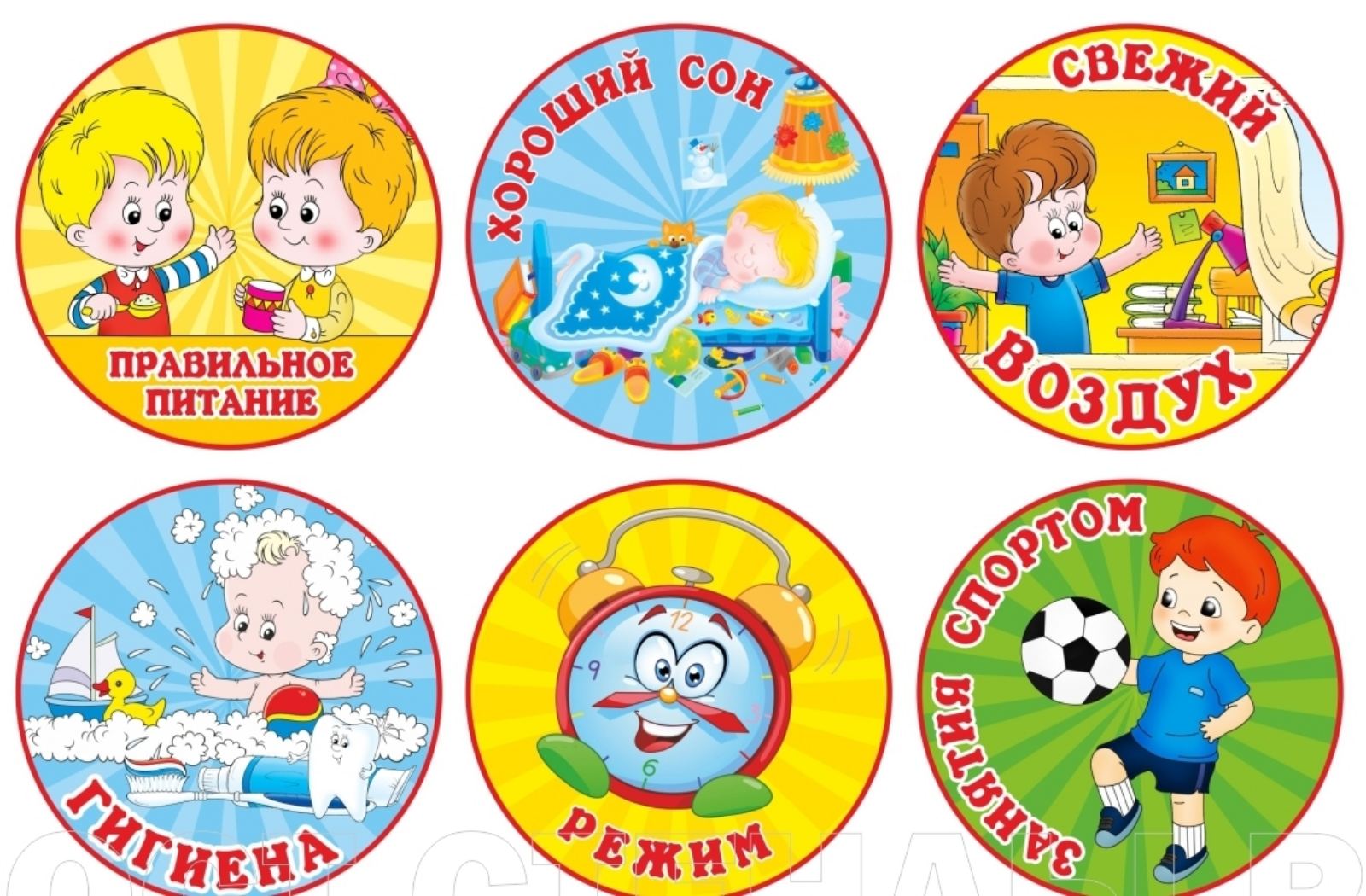 БУДЬТЕ ЗДОРОВЫ!